Materiály na školenie
KROK 5: PRÁCA S UČEBNÝMI OSNOVAMI
M. Giannakopoulou
Prepojenie programu Zelených škôl s učebnými osnovami
Okrem toho, že sa zvýši status programu, prepojenie aktivít Zelených škôl s učebnými osnovami zabezpečí, že Zelená škola bude skutočne integrovaná do školskej komunity.
Žiaci z celej školy by mali získať predstavu o tom, ako sa v reálnom živote riešia environmentálne a sociálne problémy.
Spôsob práce Zelených škôl tiež učí žiakov aktívne sa zapájať do života komunity. Stretnutia, návrhy, hlasovacie postupy, rozhodovanie, prieskumy, prezentácia výsledkov a spolupráca medzi členmi výboru pripravuje žiakov na ich dospelý život ako profesionálov a občanov tohto sveta.
https://www.ecoschools.global/seven-steps-methodology
Integrácia učebných osnov
Program je možné začleniť do učebných osnov buď priamo prostredníctvom konkrétnych hodín, alebo nepriamo prostredníctvom inovatívneho vyučovania.
Zavedenie princípov Zelených škôl do praxe znamená, že dvanásť tém súvisiacich s metodikou sa bude vyučovať vo väčšej miere priamo v školských predmetoch a menej ako samostatné jednotky predmetu. Dôvod spočíva v tom, že environmentálne otázky možno riešiť len vtedy, ak sa súčasne uplatňujú rôzne odborné oblasti.
Rovnaká filozofia platí aj pre biohospodárstvo. Na poskytnutie riešení sa môžu využiť poznatky z predmetov ako biológia, chémia, fyzika, environmentalistika, domáca ekonomika, ekonomika alebo matematika.
1. Integrácia učebných osnov - priamo
Priame prepojenie medzi projektom Biohospodárstvo cez optiku tém Zelených škôl a školských predmetov umožňuje žiakom komplexne pochopiť prepojenie medzi biológiou, ekonomikou, technológiou, chémiou a spoločnosťou pri vytváraní udržateľnej budúcnosti.  Navyše, ak tieto predmety ponúknu žiakom praktické aktivity a prípadové štúdie o reálnych environmentálnych problémov, zvýšia záujem žiakov a viac ich upútajú.
2. Integrácia učebných osnov - nepriamo
Učitelia môžu nepriamo integrovať program Zelených škôl prostredníctvom:
Projektového vyučovania (PBL)
Spoločnej práce
Zážitkového učenia
Exkurzií v teréne
Stáží a mentorstva
Poďme uviesť teóriu do praxe
V projekte o odpadovom hospodárstve, ktorý sme skúmali, sa študenti museli dostať k informáciám prostredníctvom rôznych predmetov
Žiaci prvého stupňa základnej školy sa museli naučiť, ako vytvoriť tabuľku na monitorovanie a zaznamenávanie množstva odpadu vyprodukovaného každý deň. (Matematika)
Žiaci druhého stupňa základnej školy si kládli otázky o procese vytvárania biobavlny zo zvyškov mlieka, takže potrebovali predmety ako biológia, chémia a technológia, aby mohli preskúmať dané témy a objaviť ich úlohu pri vytváraní obnoviteľných zdrojov a minimalizácii odpadu.
Žiaci strednej školy by mohli vidieť priame prepojenie medzi chémiou a biomateriálmi, biopalivami a bioplastmi. Učitelia by mohli tieto poznatky využiť ako odrazový mostík na vykonávanie experimentov, ktoré by ukázali chemické procesy spojené s premenou biomasy na hodnotné produkty.
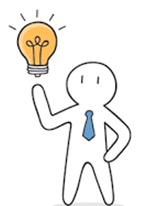 Poďme uviesť teóriu do praxe- Projektové učenie (PBL)
Učitelia môžu ísť ešte o krok ďalej a požiadať študentov, aby pracovali na projektoch týkajúcich sa reálnych scenárov v súvislosti s témami Zelených škôl. Niektoré z nich by určite potrebovali riešenia, ktoré ponúka biohospodárstvo. Môžu napríklad:
navrhnúť udržateľnú školu s nulovým odpadom
vypracovať podnikateľský plán na propagáciu kompostu, ktorý škola vyrába
zorganizovať kampaň týkajúcu sa metód znižovania množstva odpadu v škole.
Poďme uviesť teóriu do praxe -Transdisciplinárny prístup v téme 11 - Odpadové hospodárstvo
Environmentálna veda a ekonomika: Žiaci sa môžu dozvedieť, že biohospodárstvo môže byť riešením pre odpadové hospodárstvo, pretože dokáže nájsť rovnováhu medzi podporou hospodárskeho rastu (keďže škola získava peniaze predajom kompostu) a ochranou prírodných zdrojov a ekosystémov. Výrobou a predajom školského kompostu sa žiaci naučia, ako znížiť množstvo odpadu, chrániť prírodné zdroje a zároveň zarobiť peniaze. Učitelia môžu uviesť príklady modelov obehového hospodárstva a analyzovať skutočné príklady spoločností, ktoré prešli na udržateľnejšie rozhodnutia.
Spoločenské vedy - politika: Žiaci stredných a vysokých škôl môžu skúmať úlohu tvorcov politík a vlád pri presadzovaní udržateľných postupov, ako je plán nulového potravinového odpadu pre školy alebo miestne farmy, a vplyv spolupráce medzi nimi kedykoľvek je to možné.
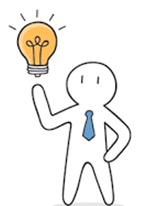 Poďme uviesť teóriu do praxe - Spolupráca
Učitelia môžu vyzvať žiakov, aby prepojili svoje vedomosti z rôznych predmetov (biológia, chémia, ekonómia) a zorganizovali diskusiu na tému odpadového hospodárstva v škole. Žiaci môžu navrhnúť riešenia založené na biohospodárstve alebo lineárnejšie riešenia a môžu začať debatovať.
EKO-komisia môže rozhodnúť, že tieto vedomosti využije na realizáciu projektu tvorby stolnej hry na tému Biohospodárstvo s možnými výzvami a riešeniami. V tomto prípade by museli spolupracovať učitelia z rôznych oblastí (učiteľ domácich prác, učiteľ informatiky, biológ, učiteľ domácej ekonomiky atď.).
Spolupráca medzi učiteľmi rôznych predmetov sa považuje za nevyhnutnú pri projektoch týkajúcich sa environmentálnych otázok a integrácia metodiky a tém Zelených škôl do učebných osnov by mala byť cieľom pre celú školskú komunitu.
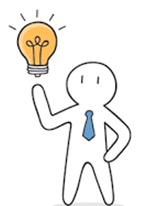 Poďme uviesť teóriu do praxe -Integrácia učebných osnov prostredníctvom zážitkového učenia
Výlety do terénu: Učitelia môžu organizovať návštevy fariem, recyklačných závodov alebo spoločností, ktoré vyrábajú bioprodukty. Bude to zážitok, ktorý žiakom otvorí oči a uvidia, ako sa dá riešiť problém nakladania s odpadom v škole, keď sa v praxi uplatní základný princíp biohospodárstva. Potom sa o túto skúsenosť môžu podeliť s ostatnými členmi školskej komunity.
Stáže a mentorstvo v miestnych podnikoch: Tento typ programov pomôže najmä tínedžerom uvedomiť si, či sa môžu venovať kariére v oblasti biohospodárstva, pretože budú mať prístup k informáciám o rôznych profesiách. Je to tiež skvelá príležitosť pre školu spolupracovať so širšou komunitou a vytvoriť sieť ľudí, ktorí môžu pomôcť EKO-komisii propagovať udržateľnosť na škole.
Edukačné zdroje
https://www.ecoschools.global/seven-steps-methodology